Il-Ġimgħa
tal-Ottava tal-Għid
Glorja `l Alla fil-għoli 
tas-smewwiet, u paċi fl-art lill-bnedmin ta’ rieda tajba.
Infaħħruk, 
inberkuk, 
nadurawk, 
nagħtuk ġieh.
Inroddulek ħajr 
għall-glorja kbira tiegħek. Mulej Alla, Sultan 
tas-sema,  
Alla Missier li tista’ kollox.
Mulej Iben waħdieni, Ġesù Kristu, 
Mulej Alla,  Ħaruf ta’ Alla, Bin il-Missier.
Int li tneħħi d-dnubiet 
tad-dinja, ħenn għalina. 
Int li tneħħi d-dnubiet 
tad-dinja, ilqa’ t-talb tagħna.
Int li qiegħed fuq il-lemin tal-Missier, ħenn għalina. Għaliex Int waħdek Qaddis, Int waħdek Mulej, 
Int waħdek il-għoli,
Ġesu’ Kristu, ma’ l-Ispirtu 
s-Santu: 
fil-glorja tal-Missier Alla.  
Ammen.
Qari mill-Ktieb tal-Atti tal-AppostliAtti 4, 1-12
F’dak iż-żmien, wara 
l-fejqan tal-magħtub, waqt li Pietru u Ġwanni kienu għadhom qegħdin ikellmu l-poplu, resqu fuqhom
il-qassisin u l-kmandant 
tat-tempju u s-Sadduċej; għax ma felħux jisimgħuhom jgħallmu 
lill-poplu u, bl-istess
qawmien ta’ Ġesù, ixandru l-qawmien mill-imwiet. Għalhekk meddew idejhom fuqhom, u żammewhom fil-ħabs sal-għada, għax
kien ġa sar filgħaxija. Imma ħafna minn dawk li kienu semgħu l-kelma emmnu, u l-għadd tagħhom kien jilħaq mal-ħamest elef ruħ.
L-għada l-kapijiet tagħhom u x-xjuħ u l-kittieba ltaqgħu f’Ġerusalemm. Kien hemm Anna l-qassis il-kbir, Kajfa, Ġwanni,
Alessandru, u dawk kollha li kienu mill-familja 
tal-qassisin il-kbar. Qiegħdu lill-appostli 
fin-nofs u staqsewhom:
“Intom b’liema qawwa jew f’isem min għamiltuh dan?”.
Pietru, mimli bl-Ispirtu 
s-Santu, wieġeb:
“Kapijiet tal-poplu u xjuħ, intom illum qegħdin tistħarrġuna fuq il-ġid li għamilna lil wieħed marid, u biex dan fieq. Mela kunu
afu intom ilkoll, u l-poplu kollu ta’ Iżrael: jekk dan ir-raġel hu hawn quddiemkom qawwi u sħiħ,
dan ġara bis-saħħa
tal-isem ta’ Ġesù Kristu ta’ Nazaret, li intom sallabtuh u Alla qajmu mill-imwiet.
Din hi ‘il-ġebla li intom, 
il-bennejja, warrabtu u li saret il-ġebla tax-xewka’.
F’ħadd ħliefu ma hemm salvazzjoni, għax imkien taħt is-sema ma hemm isem ieħor mogħti
lill-bnedmin li bih aħna għandna nkunu salvi”.
Il-Kelma tal-Mulej
R:/  Irroddu ħajr lil Alla
Salm Responsorjali
R:/ Il-ġebla li warrbu 
l-bennejja saret il-ġebla tax-xewka
Faħħru l-Mulej, għaliex hu tajjeb,
għax għal dejjem it-tieba tiegħu!
Ħa jgħidu wlied Iżrael: “Għal dejjem it-tieba tiegħu”.
Ħa jgħidu dawk li jibżgħu mill-Mulej:
“Għal dejjem it-tieba tiegħu”.
R:/ Il-ġebla li warrbu 
l-bennejja saret il-ġebla tax-xewka
Il-ġebla li warrbu 
l-bennejja saret il-ġebla tax-xewka.
Bis-saħħa tal-Mulej seħħ dan:
ħaġa tal-għaġeb f’għajnejna.
Dan hu l-jum li għamel 
il-Mulej;
ħa nifirħu u nithennew fih!
R:/ Il-ġebla li warrbu 
l-bennejja saret il-ġebla tax-xewka
Ejja, nitolbuk, Mulej, salvana!
Ejja, nitolbuk, Mulej, agħtina r-riżq!
Imbierek minn ġej f’isem il-Mulej! Inberkukom minn dar il-Mulej.
Jaħweh hu Alla; hu d-dawl tagħna.
R:/ Il-ġebla li warrbu 
l-bennejja saret il-ġebla tax-xewka
SEKWENZA
Ħa jgħollu l-insara b’tifħirhom il-Vittma 
tal-Għid: għax feda l-Ħaruf 
in-nagħaġ tiegħu
mill-jasar tal-mewt;
Ġesù raġa’ ħabbeb 
il-midneb ma’ Alla 
l-Missier. F’taqbida 
tal-għaġeb mal-Ħajja
inqerdet il-Mewt;
u qam Sid il-ħajja 
mill-qabar, isaltan rebbieħ.
“Għidilna, Marija, ħabbrilna:
fit-triq lil min rajt?”
“Jien rajt qabar Kristu li rxoxta fis-sebħ 
tal-qawmien; rajt l-Anġli li ġew jagħtu xhieda,
il-faxxa, il-liżar.
Irxoxta mill-mewt Kristu Sidi, li fih ittamajt!
Mar hu l-Galilija qabilkom:
hemmhekk se tarawh”.
O, nemmnu li llum Kristu rxoxta tassew mill-imwiet!
Int mela, Sultan, ħenn għalina, O Kristu rebbieħ.
Ammen! Hallelujah!
Hallelujah, Hallelujah
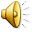 Dan hu l-jum li għamel 
il-Mulej;
ħa nifirħu u nithennew fih!
Hallelujah, Hallelujah
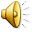 Qari mill-Evanġelju skont
San Ġwann
Ġw 21, 1-14
R:/ Glorja lilek Mulej
F’dak iż-żmien, Ġesù raġa’ deher lid-dixxipli ħdejn 
il-baħar ta’ Tiberija. Dehrilhom hekk: Xmun Pietru, Tumas, li jgħidulu
t-Tewmi, Natanjel minn Kana tal-Galilija, ulied Żebedew u tnejn oħra 
mid-dixxipli tiegħu kienu flimkien, u Xmun Pietru
qalilhom: 
“Sejjer nistad”. 
Qalulu: 
“Ħa niġu miegħek aħna wkoll”.
Marru, rikbu d-dgħajsa, u dak il-lejl ma qabdu xejn.
Filgħodu mas-sebħ, Ġesù kien qiegħed ix-xatt, imma d-dixxipli ma kinux jafu li
kien Ġesù. Ġesù qalilhom: 
“Għandkom x’tieklu, ħbieb?”. 
“Le!”, 
weġbuh. Qalilhom:
“Waddbu x-xibka n-naħa tal-lemin tad-dgħajsa u ssibu”. 
Dawn waddbu x-xibka, u mbagħad ma felħux
jiġbduha daqs kemm qabdu ħut! Id-dixxiplu li kien iħobb Ġesù qal lil Pietru: 
“Il-Mulej dan!” 
Għalhekk Xmun Pietru, kif
sama’ li kien il-Mulej, xeħet fuqu l-libsa ta’ fuq, għax kien għoddu għeri, u ntafa’ l-baħar. Id-dixxipli l-oħra, billi ma kinux imbiegħda
wisq mill-art, imma xi mitt metru biss, resqu 
bid-dgħajsa jkaxkru warajhom ix-xibka bil-ħut.
Kif niżlu l-art, raw li kien
hemm xi faħam jaqbad, 
bil-ħut fuqu, u xi ftit ħobż. Qalilhom Ġesù:
“Newlu ’l hawn xi ħutiet minn dawk li għadkom
kemm qbadtu”.
Xmun Pietru tala’ 
fid-dgħajsa u ġibed l-art 
ix-xibka mimlija b’mija u tlieta u ħamsin ħuta kbira;
u minkejja daqshekk ħut, ix-xibka ma nqasmitx. Qalilhom Ġesù: 
“Ejjew, kulu”. 
Imma ħadd mid-dixxipli ma
ssogra jistaqsih: <Int min int?>, għax kienu jafu li kien il-Mulej. Ġesù resaq, qabad il-ħobż u newwilhulhom; u hekk
ukoll għamel bil-ħut. Din kienet ġa t-tielet darba li Ġesù deher lid-dixxipli wara l-qawmien tiegħu mill-imwiet.
Il-Kelma tal-Mulej
R:/ Tifħir lilek Kristu